Департамент образования Ивановской области
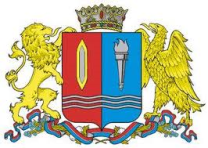 Департамент образования Ивановской области
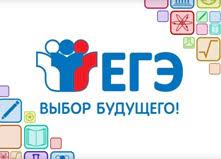 Подготовка 
к государственной итоговой аттестации 
 по образовательным программам среднего общего образования 
(ГИА – 11)
в Ивановской области 
в 2021-2022 учебном году

Малкова Любовь Юрьевна, главный консультант
Департамента образования 
Ивановской области
Департамент образования Ивановской области
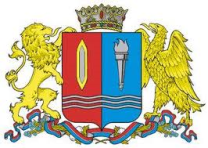 Департамент образования Ивановской области
Нормативные документы:

Федеральный закон «Об образовании в Российской Федерации» от 29.12.2012 № 273-ФЗ (ст.59);

Порядок проведения ГИА-11, утвержденный приказами  Министерства просвещения Российской Федерации, Федеральной службы   по надзору в сфере образования и науки от 07.11.2018 № 190/1512 «Об утверждении Порядка проведения государственной итоговой аттестации по образовательным программам среднего общего образования»
Департамент образования Ивановской области
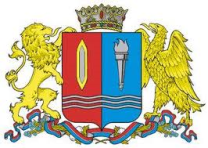 Департамент образования Ивановской области
Нормативные документы:

 приказ Министерства просвещения Российской Федерации   от 04.10.2021 № 688 «Об установлении  минимального количества баллов единого государственного экзамена по общеобразовательным предметам, соответствующим  специальности или направлению подготовки, по которым проводится прием на обучение в образовательных организациях, подведомственных Министерству просвещения Российской Федерации»
Департамент образования Ивановской области
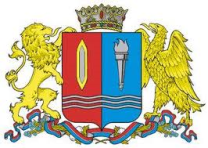 Департамент образования Ивановской области
Нормативные документы:

 приказ Министерства  науки и высшего образования Российской Федерации от 05.08.2021 № 713 «Об установлении  минимального количества баллов единого государственного экзамена по общеобразовательным предметам, соответствующим  специальности или направлению подготовки, по которым проводится прием на обучение в образовательных организациях, находящихся в ведении Министерства науки и высшего образования Российской Федерации, на 2022/2023 учебный год»
Департамент образования Ивановской области
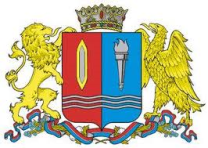 Департамент образования Ивановской области
Нормативные документы:

 Постановление Правительства Российской Федерации от 31 августа 2013 года №755 «О федеральной информационной системе обеспечения проведения государственной итоговой аттестации обучающихся, освоивших основные образовательные программы основного общего и среднего общего образования, и приема граждан в образовательные организации для получения среднего профессионального и высшего образования и региональных информационных системах обеспечения проведения государственной итоговой аттестации обучающихся, освоивших основные образовательные программы основного общего и среднего общего образования» (ред. от 29.11.2018)
Департамент образования Ивановской области
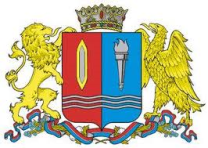 Департамент образования Ивановской области
Нормативные документы:

Приказ Департамента образования Ивановской области от 28.10.2021 № 1124-о «Об утверждении документов для проведения итогового сочинения (изложения)»
Приказ Департамента образования Ивановской области от 29.10.2021 № 1125-о «Об утверждении мест написания итогового сочинения (изложения В Ивановской области в 2021-2022 учебном году»
Приказ Департамента образования Ивановской области от 29.10.2021 № 1129-о «Об утверждении форм бланков итогового сочинения (изложения), инструкции по заполнению бланков итогового сочинения (изложения) в 2021-2022 учебном году»
Приказ Департамента образования Ивановской области от 29.10.2021 № 1131-о «Об утверждении списка участников с ограниченными возможностями здоровья для создания особых условий при проведении итогового сочинения (изложения) в Ивановской области  в 2021 -2022 учебном году»
Департамент образования Ивановской области
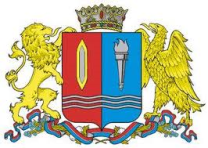 Департамент образования Ивановской области
Нормативные документы:


   Приказ Департамента образования Ивановской области от 28.10.2021 № 1130-о «Об утверждении состава экспертов предметной комиссии по проверке итогового сочинения (изложения) в Ивановской области в 2021-2022 учебном году»
  Приказ Департамента образования Ивановской области от 09.11.2021 № 1141-о «Об утверждении схемы организации и проведения итогового сочинения (изложения) в Ивановской области в 2021-2022 учебном году»
Департамент образования Ивановской области
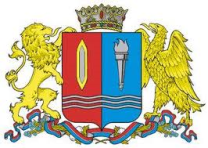 Департамент образования Ивановской области
! Даты проведения итогового сочинения (изложения)

1 декабря 2021 года

2 февраля 2022 года

4 мая 2022 года
Департамент образования Ивановской области
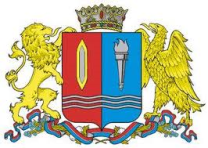 Департамент образования Ивановской области
Открытые тематические направления для итогового сочинения 
2021- 2022 учебного года
 
- Человек путешествующий: дорога в жизни человека.
- Цивилизация и технологии - спасение, вызов или трагедия?
- Преступление и наказание - вечная тема.
- Книга (музыка, спектакль, фильм) - про меня.
- Кому на Руси жить хорошо?- вопрос гражданина.
Департамент образования Ивановской области
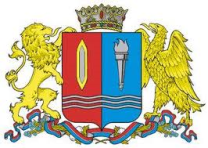 Департамент образования Ивановской области
!  РЕЗУЛЬТАТЫ 
итогового сочинения (изложения)
можно узнать в общеобразовательной организации

до 15 декабря 2021 года
Департамент образования Ивановской области
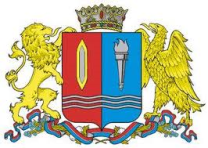 Департамент образования Ивановской области
ДОПУСК К ГИА – 11

к прохождению ГИА -11 допускаются обучающиеся: 

- имеющие допуск по результатамитогового сочинения (изложения)  («зачет») 
- не имеющие академической задолженности по всем учебным предметам
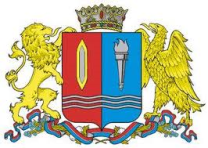 Департамент образования Ивановской области
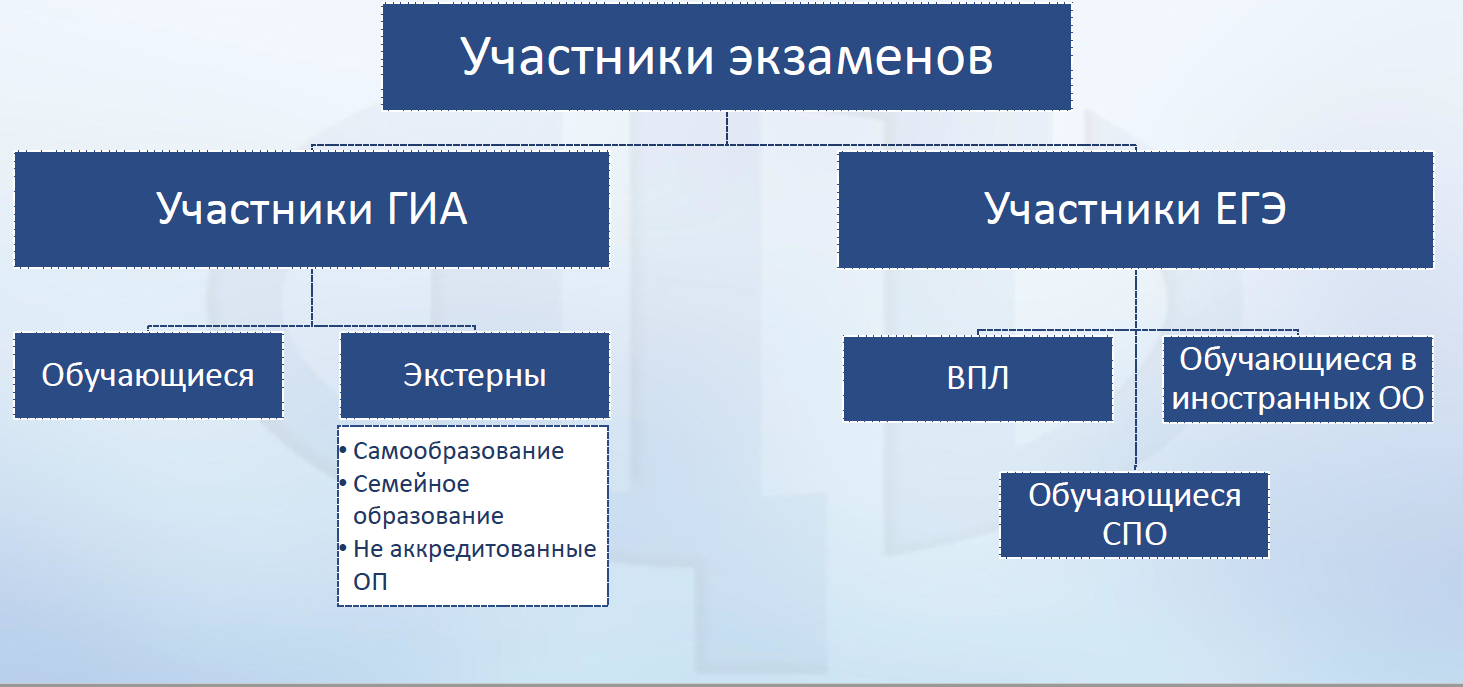 Департамент образования Ивановской области
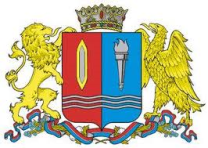 Департамент образования Ивановской области
Формы  ГИА-11
Департамент образования Ивановской области
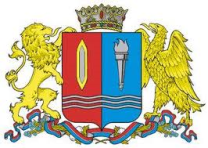 Департамент образования Ивановской области
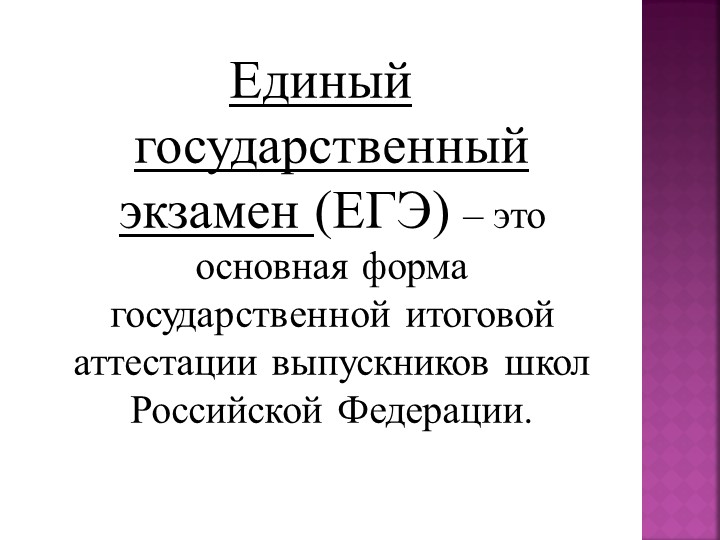 Департамент образования Ивановской области
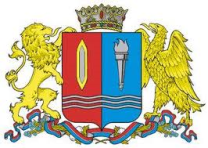 Департамент образования Ивановской области
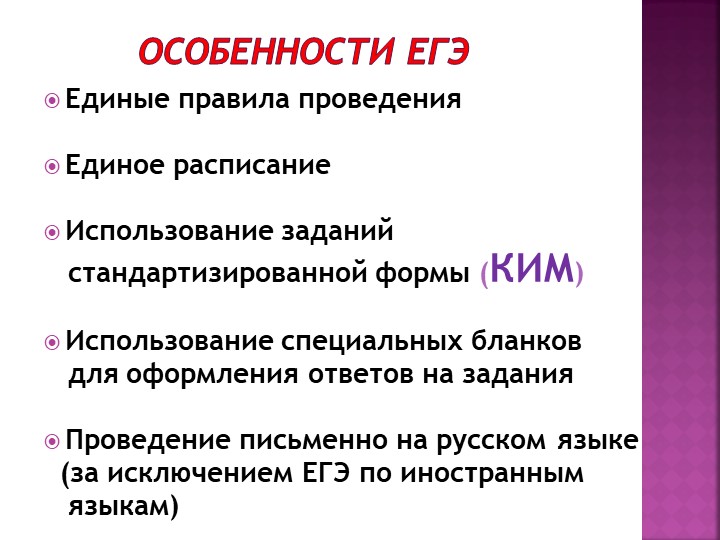 Департамент образования Ивановской области
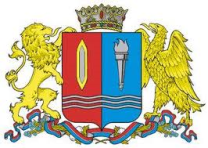 Департамент образования Ивановской области
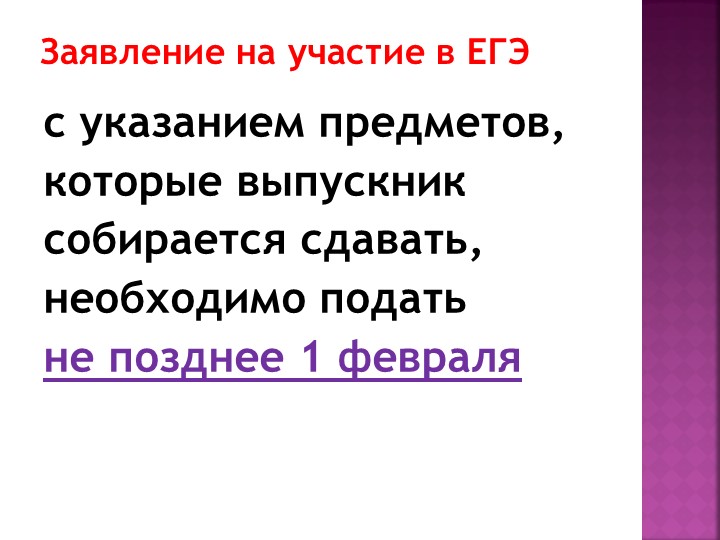 Департамент образования Ивановской области
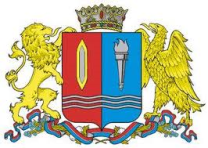 Департамент образования Ивановской области
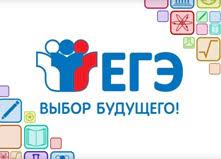 Возможность изменения выбранных 
до 1 февраля 2022 года экзаменов 

 не позднее чем за две недели до даты экзаменов  при наличии  уважительных причин (болезни или иных обстоятельств), подтвержденных документально.

 Обучающийся подает заявление в ГЭК с указанием измененного перечня учебных предметов, по которым он планирует пройти ГИА, и причины изменения заявленного ранее перечня.
Департамент образования Ивановской области
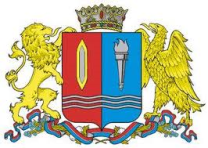 Департамент образования Ивановской области
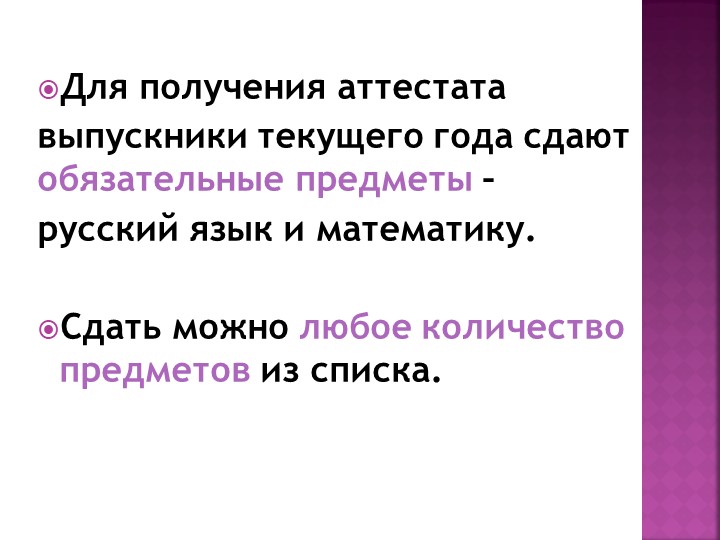 Департамент образования Ивановской области
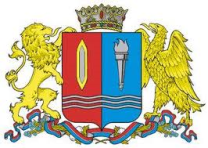 Департамент образования Ивановской области
ЕГЭ проводится 
по 15 общеобразовательным предметам
- русский язык
- математика (базовая и профильная) 
- физика
- химия
- история
- обществознание
- информатика и информационно-коммуникационные технологии (ИКТ) 
- биология
- география
- иностранные языки (английский, немецкий, французский и испанский, китайский языки) 
- литература
Департамент образования Ивановской области
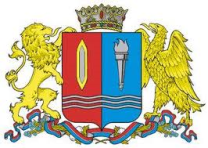 Департамент образования Ивановской области
ВЫБОР  математики
Математика базовый уровень 

(признается в качестве результатов ГИА и профессиональными образовательными организациями)
ПЕРЕСДАЧА
Математика базовый уровень
Математика базового или профильного уровня 
( принимает решение выпускник)
ПЕРЕСДАЧА
Математика профильного уровня

(признается в качестве результатов ГИА, вступительных испытаний по математике в образовательные организации высшего образования)
Департамент образования Ивановской области
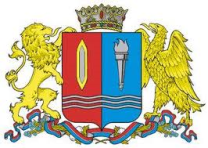 Департамент образования Ивановской области
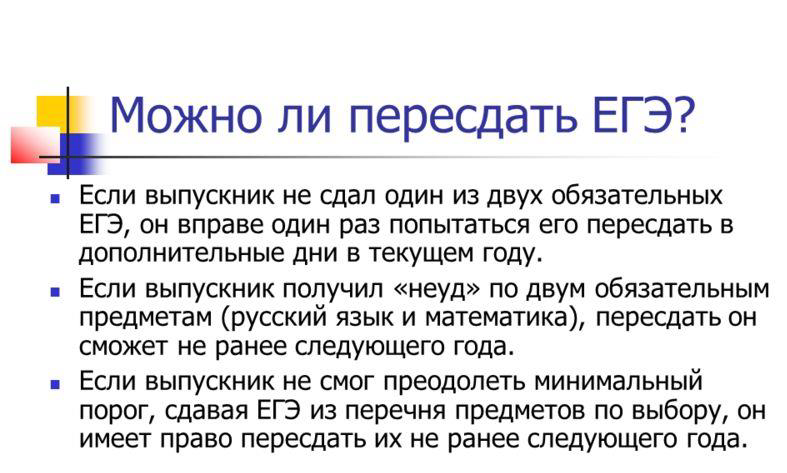 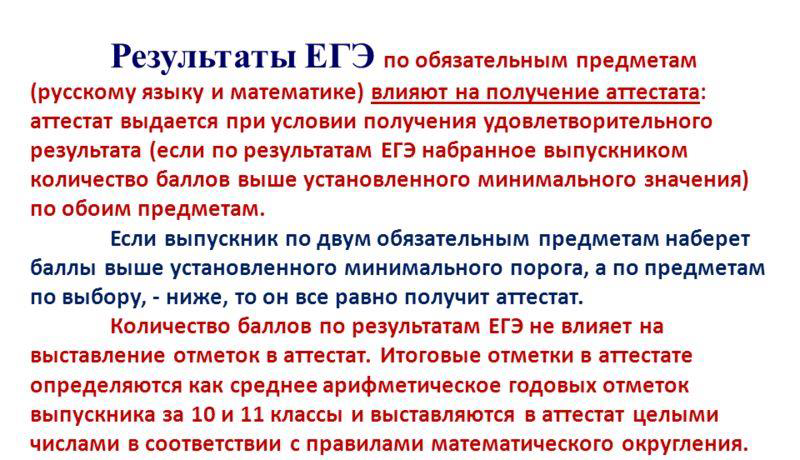 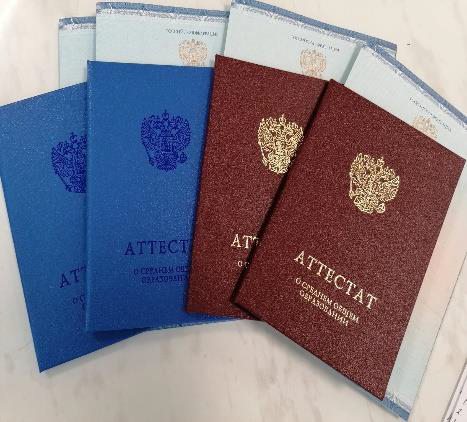 Департамент образования Ивановской области
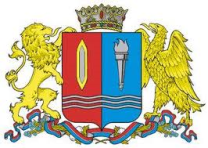 Департамент образования Ивановской области
Минимальные баллы ЕГЭ для получения аттестата о среднем общем образовании




Результатами ЕГЭ подтверждается успешное освоение школьной программы. 
На текущий момент Рособрнадзор еще не утвердил минимальные баллы ЕГЭ 2022 для получения аттестата, как и шкалу перевода баллов.
Департамент образования Ивановской области
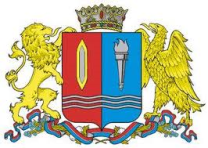 Департамент образования Ивановской области
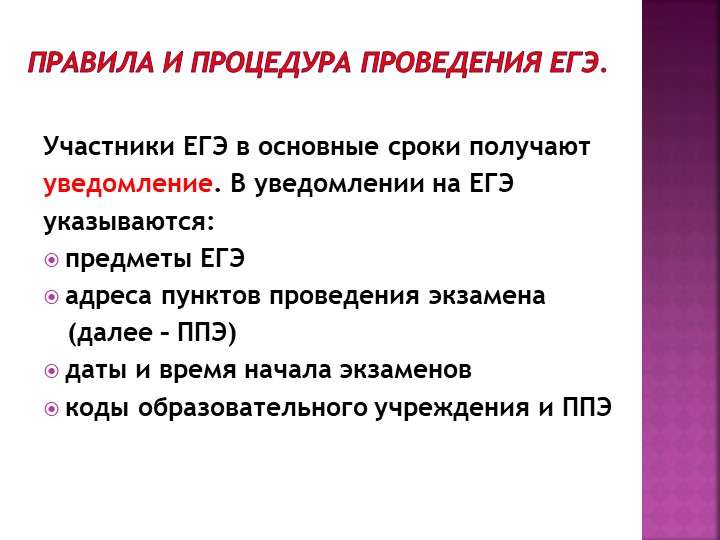 Департамент образования Ивановской области
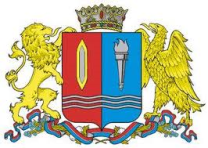 Департамент образования Ивановской области
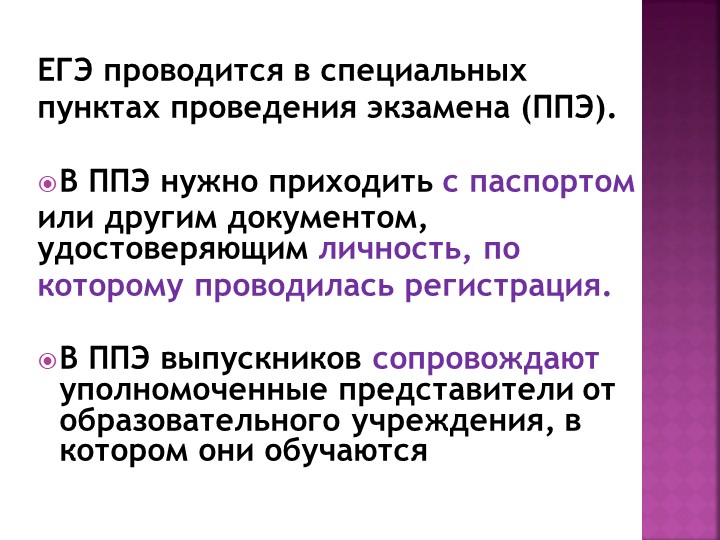 Департамент образования Ивановской области
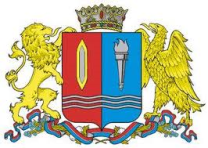 Департамент образования Ивановской области
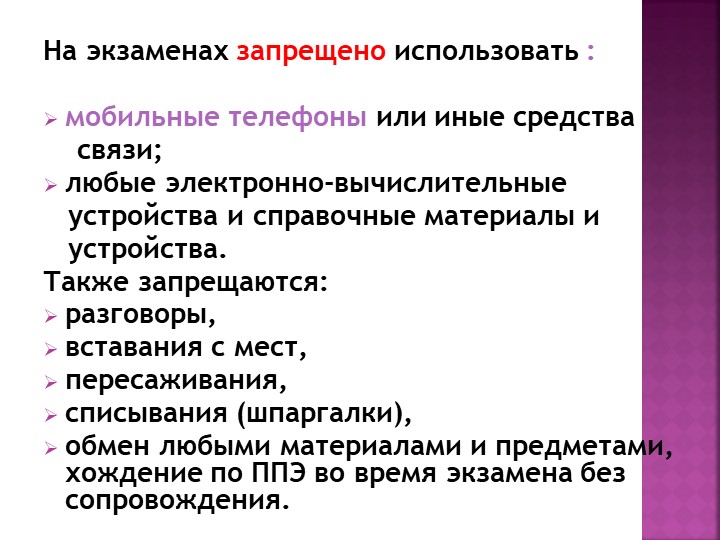 Департамент образования Ивановской области
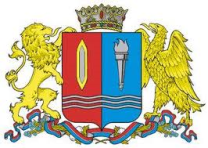 Департамент образования Ивановской области
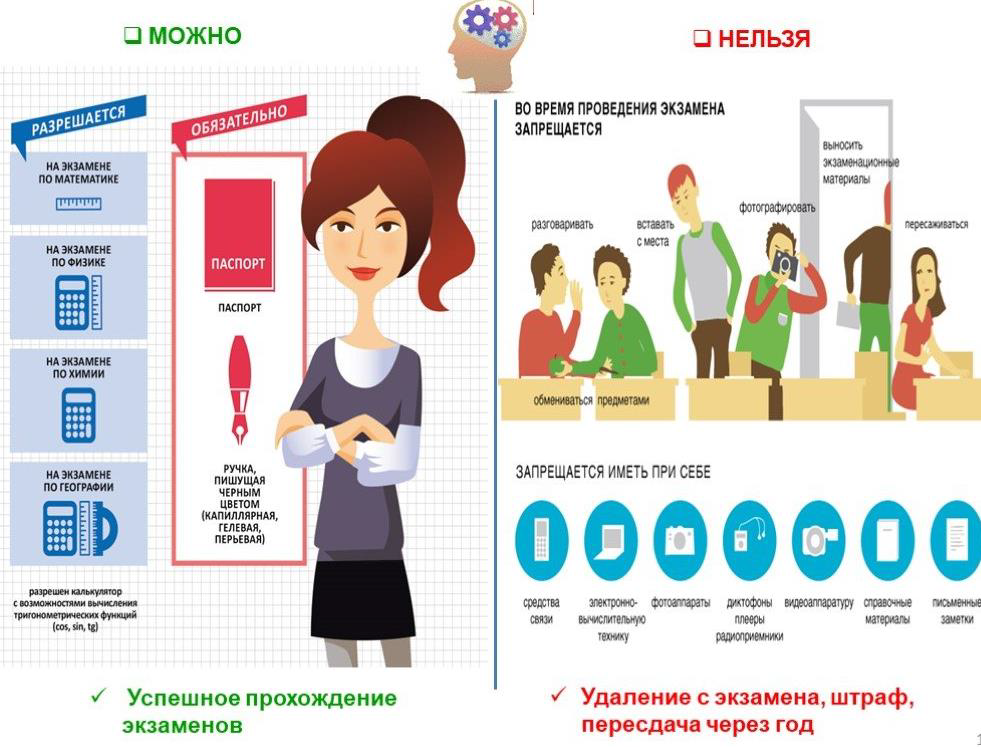 Лица, допустившие нарушения установленного Порядка, 
удаляются с экзамена, работы аннулируются
Департамент образования Ивановской области
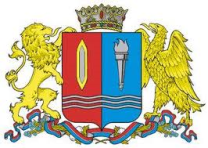 Департамент образования Ивановской области
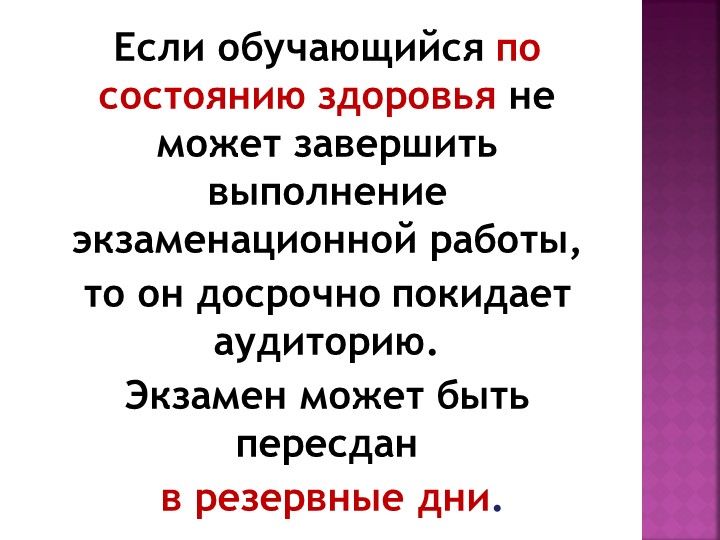 Департамент образования Ивановской области
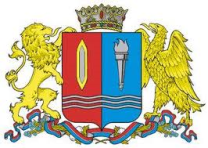 Департамент образования Ивановской области
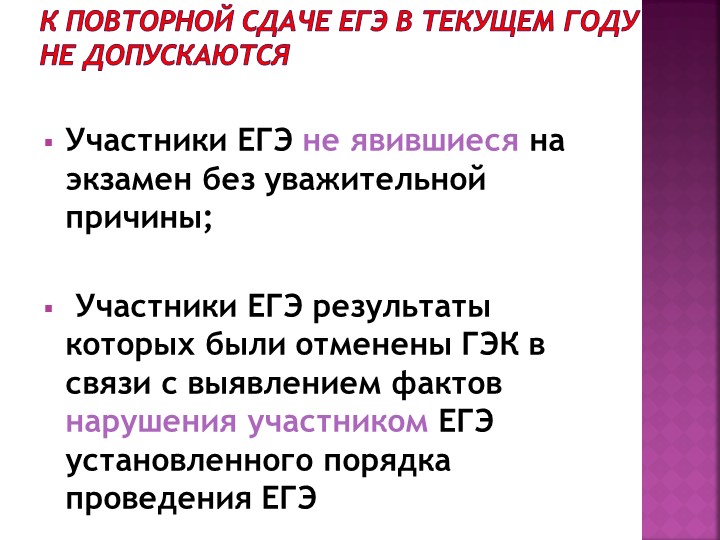 Департамент образования Ивановской области
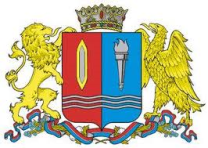 Департамент образования Ивановской области
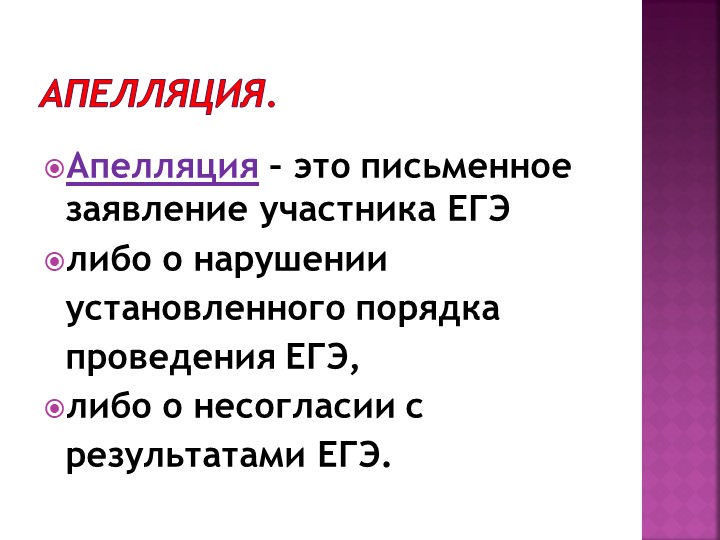 Департамент образования Ивановской области
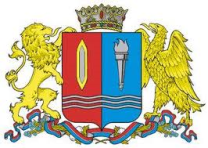 Департамент образования Ивановской области
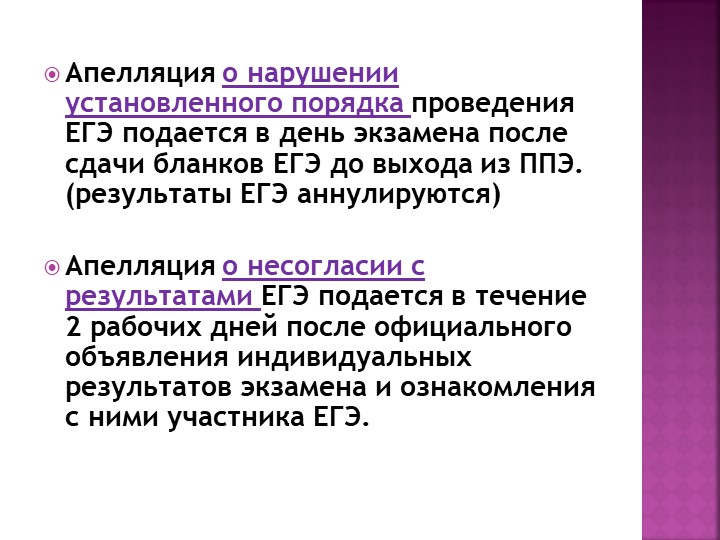 Департамент образования Ивановской области
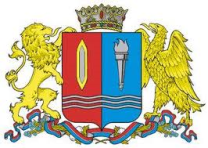 Департамент образования Ивановской области
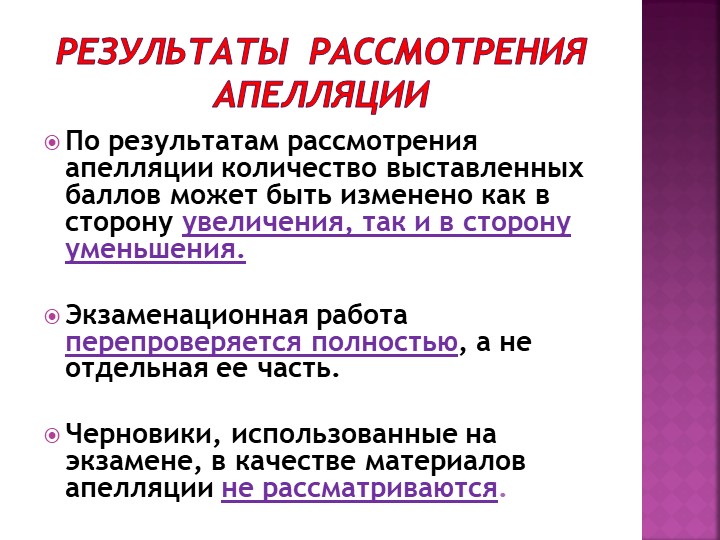 Департамент образования Ивановской области
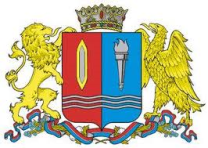 Департамент образования Ивановской области
!  ЭТО НУЖНО  ЗНАТЬ !


• Значительно усилены требования к местам, где будет проходить сдача экзамена

•  При входе в пункт проведения экзамена (далее – ППЭ) установлены рамки-металлоискатели
•  Будет производиться видеосъемка в каждой аудитории (он-лайн)
•  Будет производиться печать и сканирование

•   КИМы индивидуальны для каждого часового пояса

•   Отменены свидетельства о результатах ЕГЭ
Департамент образования Ивановской области
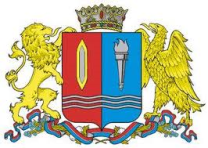 Департамент образования Ивановской области
!               ОСОБЕННОСТИ ПРОВЕДЕНИЯ ГИА в 2022  году 

        С 2022 года ЕГЭ проводится на основе Федерального государственного образовательного стандарта среднего общего образования. Во всех учебных предметах, кроме информатики, планируется изменение структуры КИМ, включение новых моделей заданий на применение предметных знаний. 
         Все изменения направлены на усиление деятельностной составляющей КИМ: применение умений и навыков анализа различной информации, решения задач, в том числе практических, развернутого объяснения, аргументации и др.
         Во всех учебных предметах планируется изменение шкалы перевода первичных баллов ЕГЭ.
Департамент образования Ивановской области
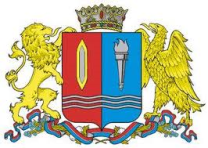 Департамент образования Ивановской области
!       Утверждение результатов
 

Результаты ГИА-11 утверждаются государственной экзаменационной комиссией и выдаются строго по графику, утвержденному Департаментом образования Ивановской области
Департамент образования Ивановской области
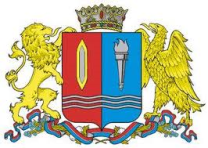 Департамент образования Ивановской области
!  Продолжительность экзамена
математика профильного уровня
информатика и ИКТ
литература
физика
биология
3 часа  55 минут
3 часа 30 минут
русский язык
химия
3 часа
математика базового уровня
География
История 
обществознание
3 часа 10 минут
17 минут
иностранные языки (письменная часть)
иностранные языки (говорение)
3 часа
14 минут
китайский язык (письменная часть)
китайский язык  (говорение)
Департамент образования Ивановской области
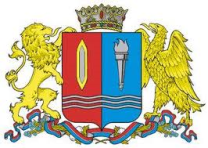 Департамент образования Ивановской области
Перечень средств обучения и воспитания, используемые на экзаменах
!
линейка, не содержащая справочной информации для построения чертежей и рисунков
математика
линейка, не содержащая справочной для построения графиков, оптических и электрических схем;
непрограммируемый калькулятор
физика
химия
непрограммируемый калькулятор; 
периодическая система Д.И.Менделеева;
таблица растворимости солей, кислот и оснований в воде;
 электрохимический ряд напряжений металлов
линейка для измерения расстояний по топографической карте; 
непрограммируемый калькулятор; 
транспортир, не содержащий справочной информации, для определения азимутов
география
Департамент образования Ивановской области
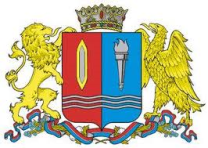 Департамент образования Ивановской области
!   Минимальные баллы 
      для поступления в ВУЗы
по обществознанию – 45
по информатике и информационно-коммуникационным технологиям – 44
по русскому языку, литературе и географии – 40
по математике, химии, физике и биологии – 39
по истории – 35
по иностранному языку – 30


В соответствии от 05.08.2021 № 713 с приказом Минобрнауки РФ
Департамент образования Ивановской области
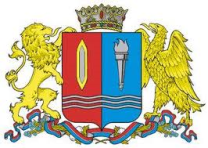 Департамент образования Ивановской области
Этап получения результатов ЕГЭ
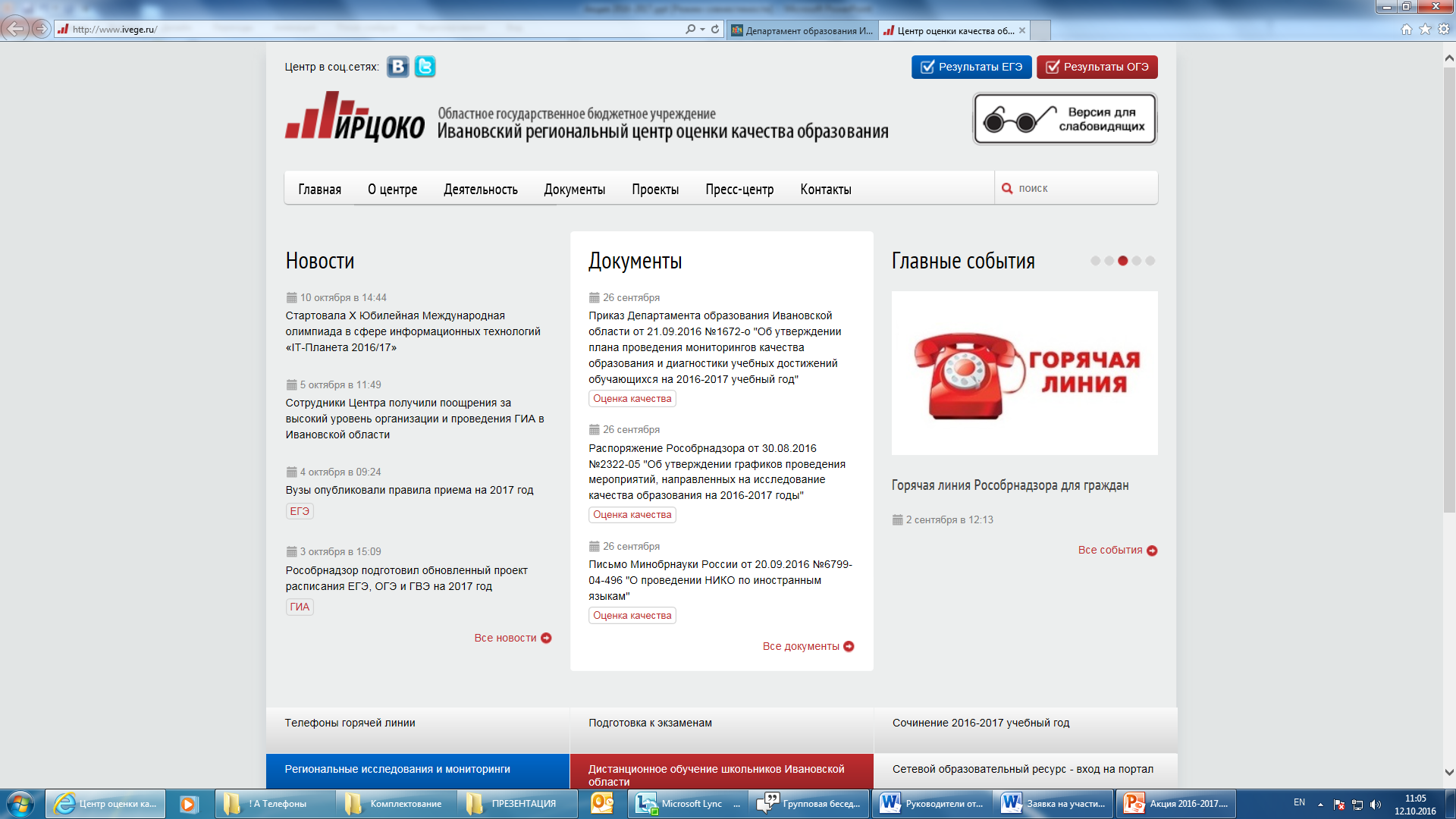 Департамент образования Ивановской области
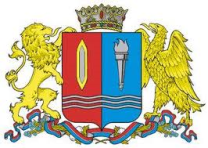 Департамент образования Ивановской области
Получение аттестатов особого образца и медалей «За особые успехи в учении»

имеющим итоговые отметки «отлично» по всем учебным предметам учебного плана на уровне среднего общего образования (приказ Минпросвещения России от 05.10.2020 № 546)
успешно прошедшим государственную итоговую аттестацию (без учета результатов, полученных при прохождении повторной государственной итоговой аттестации)
набравшим не менее 70 баллов на ЕГЭ по русскому языку и математике профильного уровня или 5 баллов по математике базового уровня
Департамент образования Ивановской области
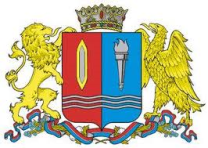 Департамент образования Ивановской области
Полезная информация
Департамент образования Ивановской области 
http://iv-edu.ru
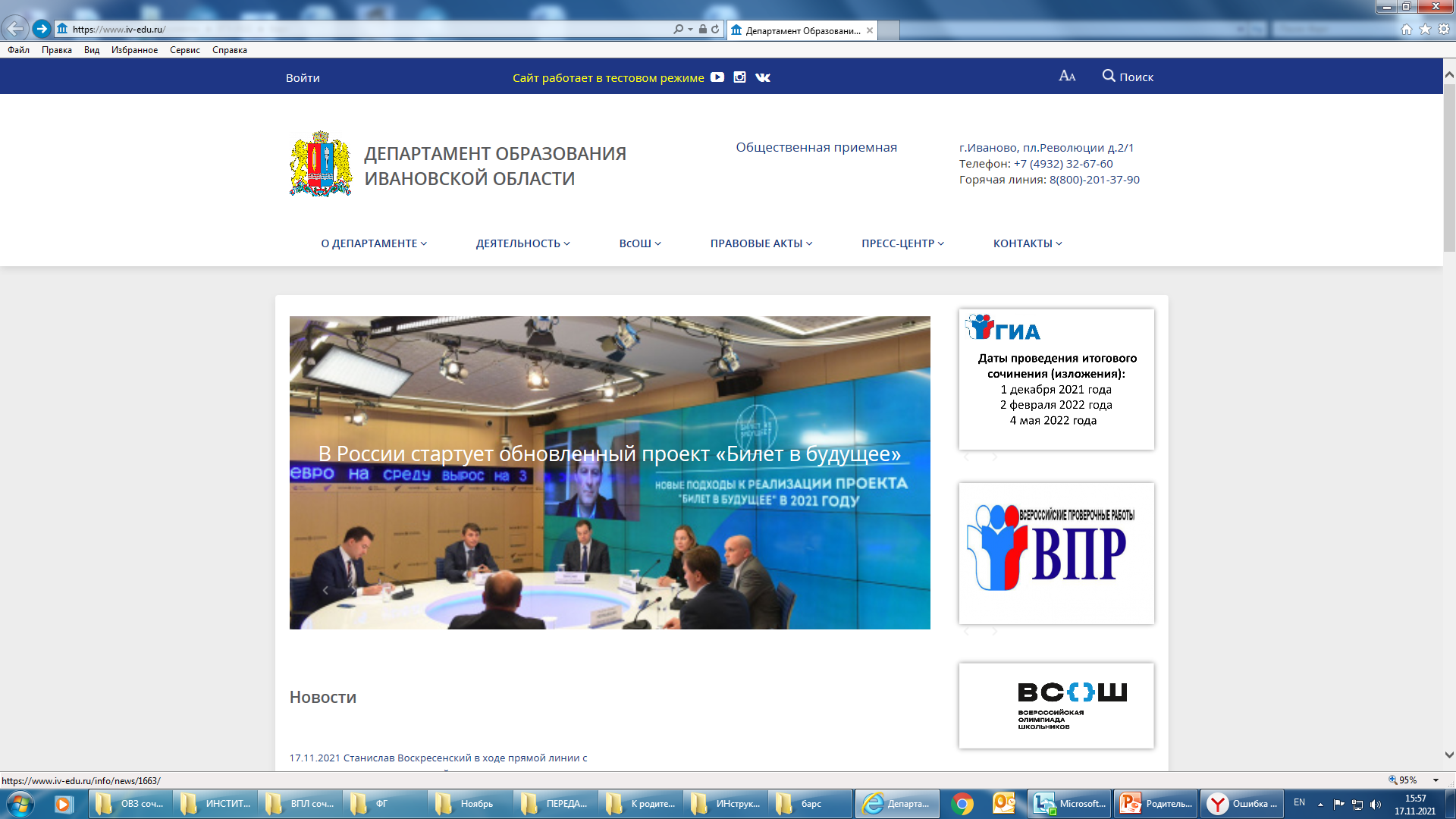 Департамент образования Ивановской области
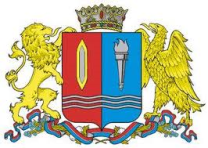 Департамент образования Ивановской области
Полезная информация
Ивановский региональный центр 
оценки качества образования  
http://www.ivege.ru/
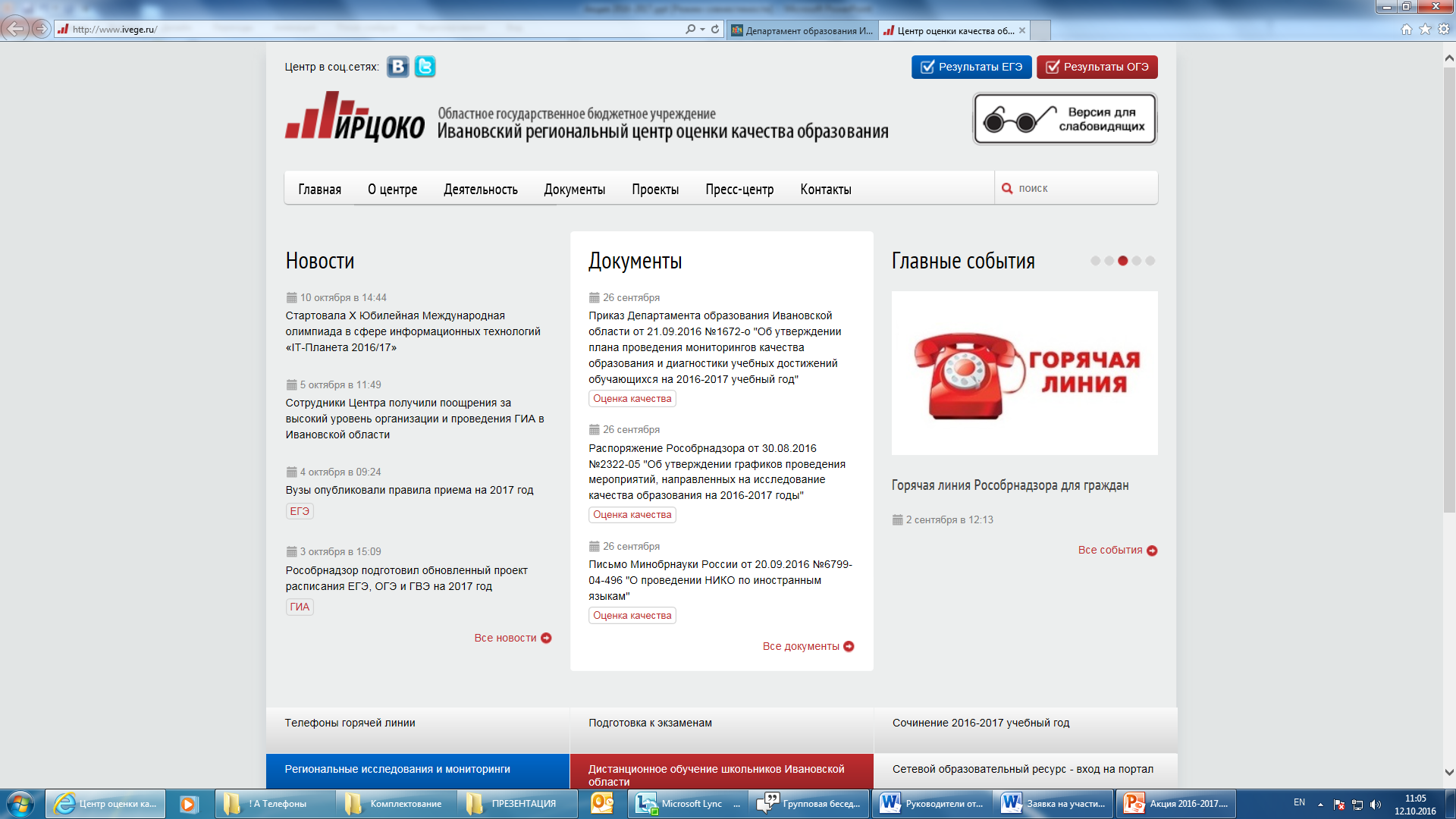 Департамент образования Ивановской области
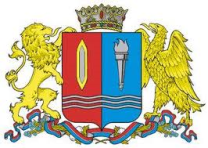 Департамент образования Ивановской области
Полезная информация
Федеральный институт педагогических измерений
http://www.fipi.ru/
(открытый банк заданий для подготовки выпускников)
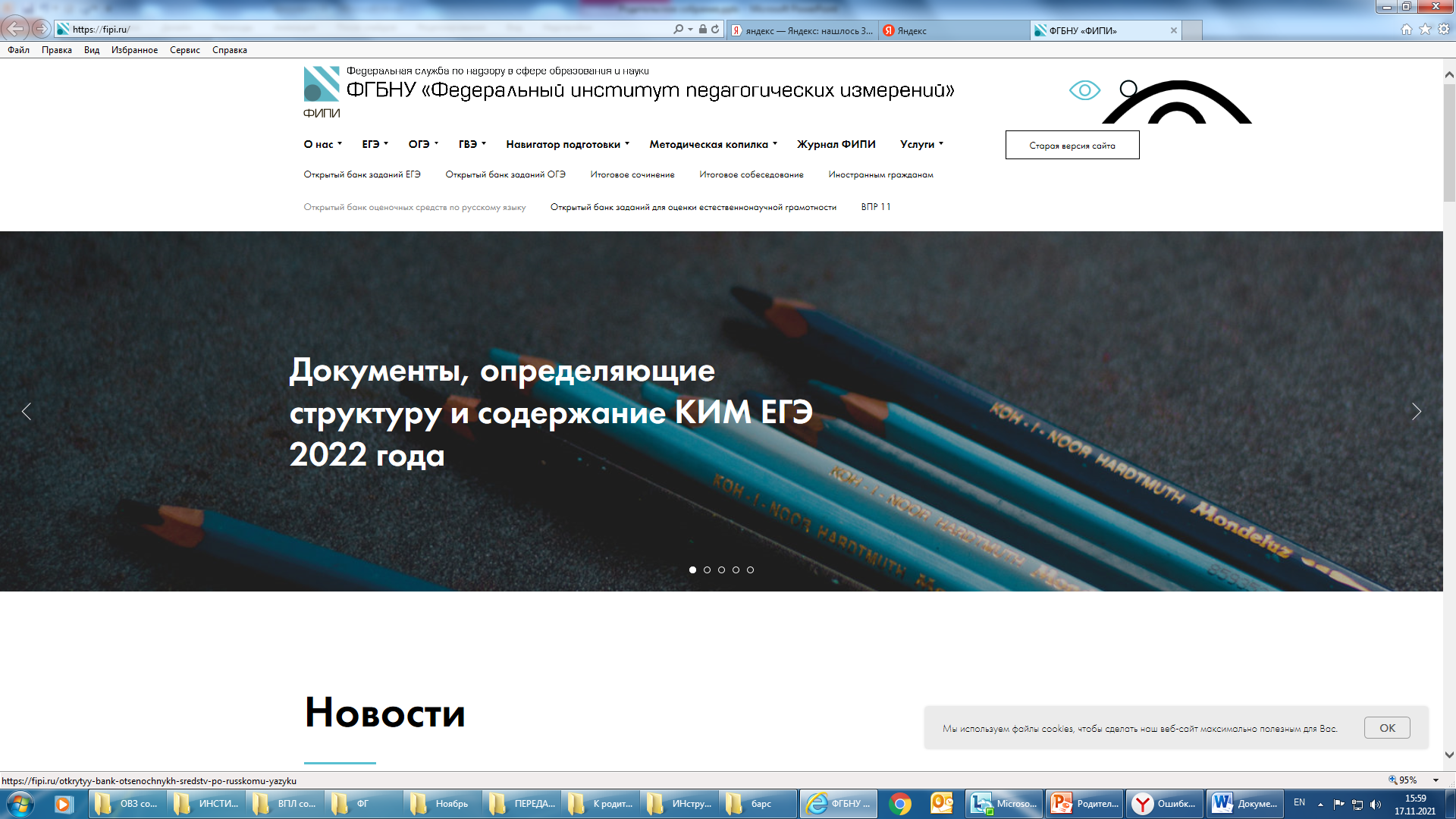 Департамент образования Ивановской области
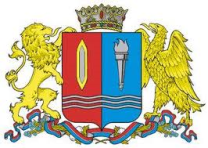 Департамент образования Ивановской области
! П Р О Г Р А М М А 
ДЕЙСТВИЙ РОДИТЕЛЕЙ И ВЫПУСКНИКОВ

Определиться с выбором высшего учебного заведения 
(выбрать запасной ВУЗ)
       Обучающие, планирующие поступление в ВУЗ военного профиля, обязательно должны выбрать гражданский ВУЗ  (как запасной вариант).
Выйти на сайты ВУЗОВ. 
Изучить правила приема.
Перечень экзаменов на выбранную специальность.
Минимальные баллы ЕГЭ для поступления.
3. Определиться с перечнем экзаменов по выбору.
Департамент образования Ивановской области
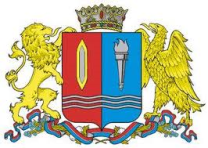 Департамент образования Ивановской области
Контактные телефоны 
 
 Департамент образования Ивановской области
(4932) 41-49-80
malkova.lu@iv-edu.ru


Ивановский региональный 
центр оценки качества образования
(4932) 59-01-71